OPRA Policy Committee Meeting
12-14-20
OPRA AIR Report/General Updates
Vaccine considerations/update
Appendix K 2021
House Bill 770
Budget Considerations for 2021 
Provider Certification Rule proposal
Workforce project update
Guiding Principles and Strategic Plan:  Setting priorities and action steps
The Day Service challenge (the impact of the surge and where do we go from here)
Upcoming rules that need to be discussed
OPRA Committee Requests
General discussion
2021 Policy Committee Meeting Schedule (2nd Wednesday, every other month starting in January)
Agenda
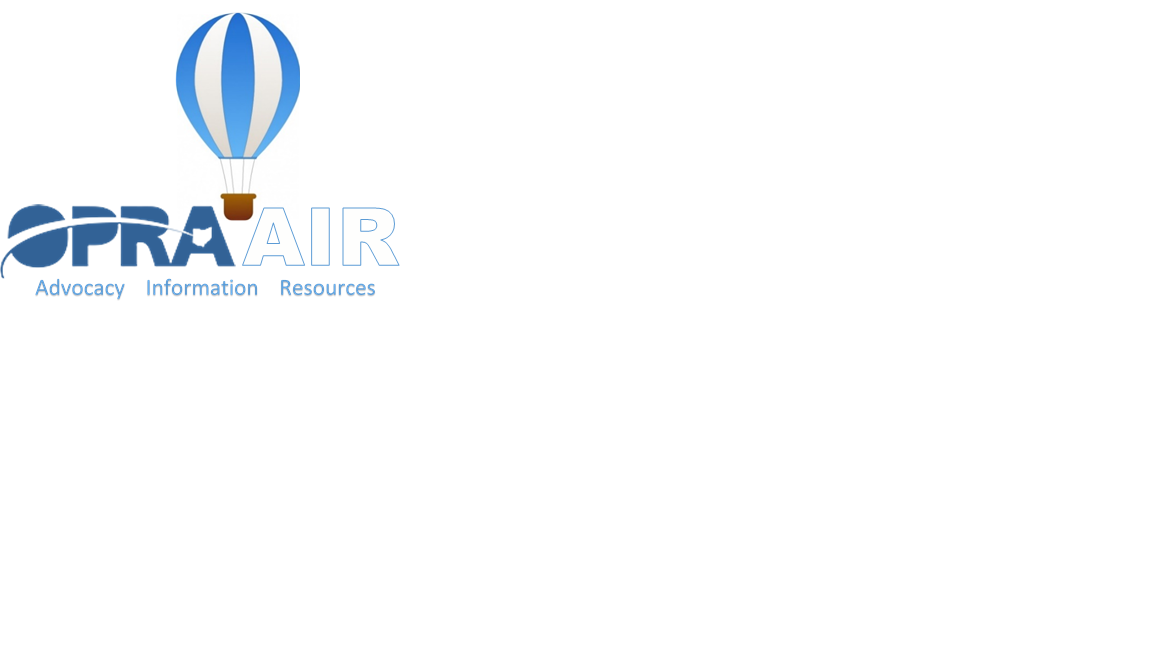 OPRA AIR Update
An end of the year review will be ready for the January Policy Committee meeting
Vaccine Supply and Distribution
Phase 1A:Process
Ginnie Whisman will be speaking at the ICF meeting on Wednesday and she is a key player in this process.
DODD met with CB Superintendents last week about the data they need.
No clear timelines are in place at this point but we are getting closer to starting phase 1A (by the end of the year?)
Could take a few months to get through phase 1A.  
DODD developing materials on the benefits of the vaccine, encouraging providers to do the same.
Vorys Vaccine Briefing
Other notes
Questions, Thoughts, and Concerns
System Reform: Guiding Principles
Principles that will give us our foundation
Appendix K 2021
Current Appendix K expires on 1/27/21
OACB put forth a proposal during the Core Committee process.  We responded to their proposal.  It focused on Appendix K relief for HPC and local funds to support providers
OPRA Submitted a proposal to DODD.  Our proposal requested the use of matched funds across the spectrum of services.
There was meeting with the Governor’s staff regarding the proposal
Director Davis worked with the Governor’s Office on a proposal
Director’s proposal was presented to CBs on Friday
We are waiting to hear the results of that meeting
ODM and then CMS will still need to approve
Recent Developments
House Bill 770
Originated from complaints of family members of people in nursing homes and ICFs

Sponsors tried to put some guardrails on the use of the program but at this stage of the pandemic, not sure there are enough

Concerns- management of the program, management of staff (another duty for DSPs to manage), provide limited PPE to the caregiver, potential DOL concerns (unpaid caregiver possibly doing the same work a DSP is doing),

Testimony has come from parents and a few providers

Likely won’t be passed this session but could be something introduced again next session
https://www.legislature.ohio.gov/download?key=14837&format=pdf
House Bill 770 notes
2021 Budget Considerations and Plan
We start with where DODD is
The state of the State is somewhat unpredictable due to the coronavirus
Director Davis did have to submit a budget to OBM
Up to this point we are able to stay whole
The Counties are helping by covering the HPC increase…we will have to continue to advocate to keep all rates in tact.
We want to not start at just keeping us whole but also introduce and advocate for where we feel we need to be.
Focus on the importance of the role of the DSP and the infrastructure to support them (We Step Up)
We are striving to be on the same page with our partners
It is going to be very difficult to gain ground financially but we will work to gain ground with system reform/simplification.
Notes
Budget discussion 
The Policy Committee Core Group discussed the budget ask as suggested by the Policy Committee.  The Core Group remains committed to the ask that would  $13 average DSP wage by Jan. 1, 2020 and $15 average DSP wage by Jan. 1, 2021 ask and the elimination of on-site/on-call services. These base rates would have an inflationary adjustor so they increased each year inflation grew.
All stakeholders except for DODD are supportive of the wage increase ask. 
The County Boards are asking for accountability measures to know if providers are passing the base rate increase to their staff. 
The County Boards are concerned about the total elimination of on-site/on-call without further discussions.
County Boards are open to increasing the rates of on-site/on-call based on state minimum wage with the commitment from stakeholder to further discuss the topic.  
OPRA has solicited proposals from additional lobbying groups that would help OPRA campaign for the budget ask. Other stakeholders seem committed to supporting the effort.
Learning from History
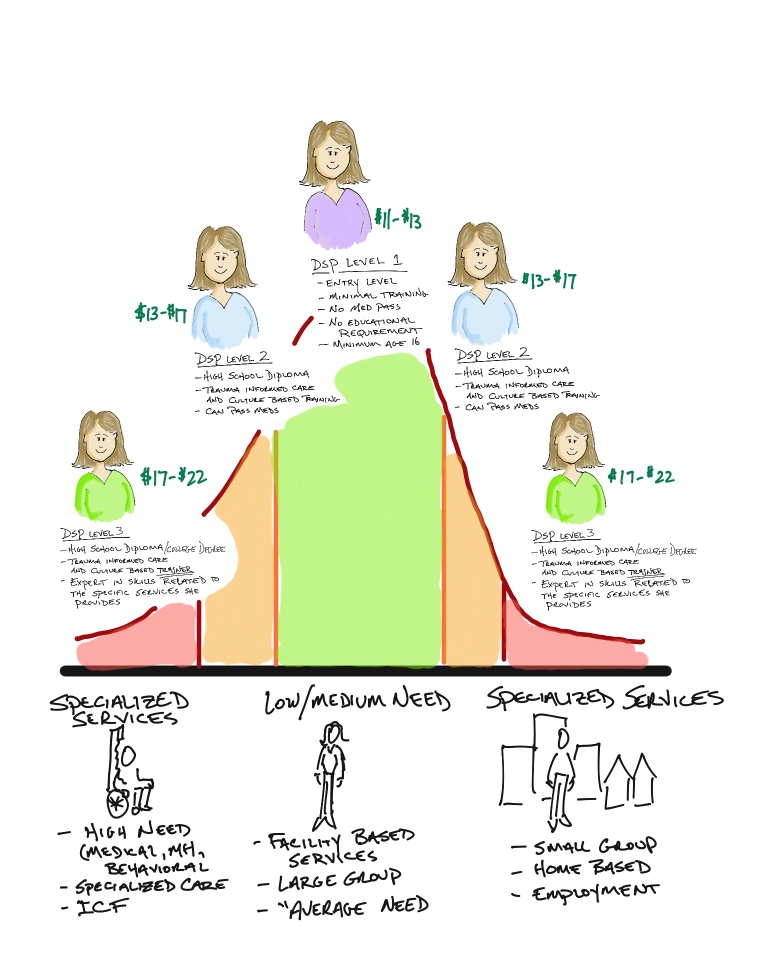 Developing Our CommunicationStrategy…Making it as simple as possible and achieving what we want
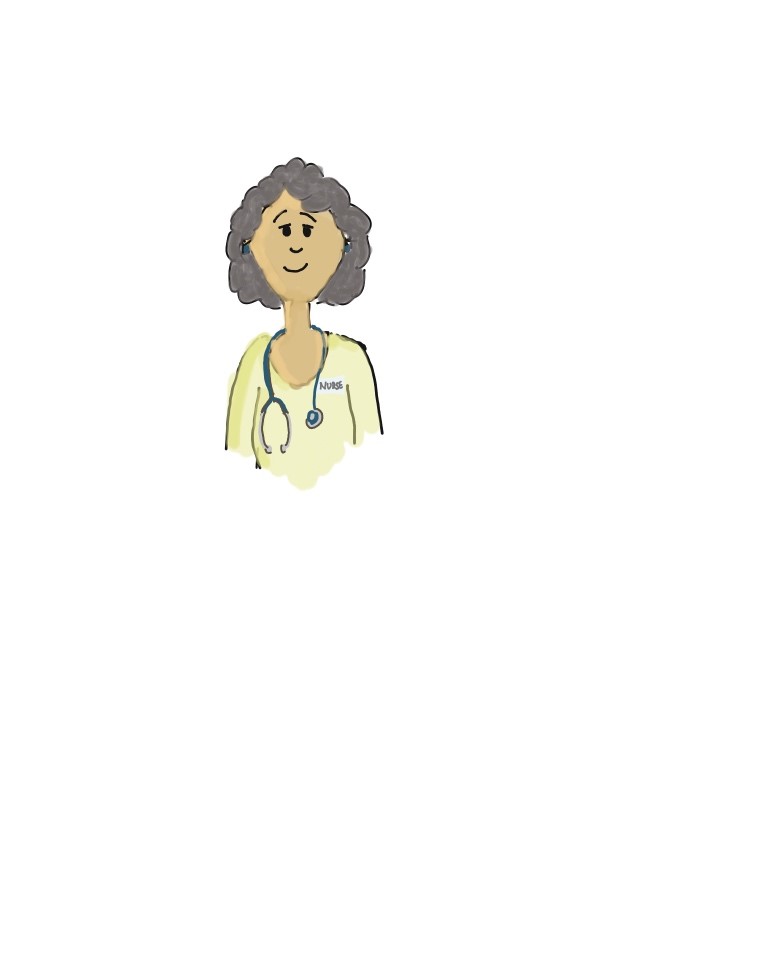 Start with Services


Then Rates


Then Wages
A  Different AdvocacyApproach
We will have our proposal and initial thoughts about strategy ready for your review in January
Begin sharing your story with your legislators (we will help)
Questions/Ideas/Concerns
Provider Certification Rule
A large workgroup over a long period of time
There were items placed in the rule that weren’t vetted through the committee
The Director wants to advance our system with this rule, so do we but differently
The GED challenge…Governor did not approve
Empathy
Trust for providers and rewarding the successful
Asked for a delay in the rule filing and implementation
Our thoughts and concerns
Summary 

We understand the concerns associated with hiring someone without a GED.  We acknowledge that a potential employee requires a certain level of knowledge and education to enter into the DD system as a Direct Support Professional. There are two items 

Recommendations

Option 1:  Remove the GED be removed as a requirement for employment.  
 
Option 2:  If a provider is in “good standing” with the department (has a 3-year certification and, not at risk of suspension or revocation, and not impacted by a pattern of Major Unusual Incidents) they are able to hire people who are 16 or older and they are able to hire people without a GED to perform basic direct care responsibilities.
GED Requirement
Summary
We acknowledge that there have been providers that have struggled and loss their ability to provide services, but we do not accept this as the norm across the entire provider community. The following highlight our concerns about this portion of the rule:

For those providers who are required to have Board of Directors, there is a role that that a volunteer Board plays but it is not to monitor the regular interactions the provider has with the State of Ohio and/or the County Board, especially when there are no major issues to address.  
Finding Board members is very difficult, we don’t want to overload them as if they are running the agency.
Non-Profit Boards have a fiduciary responsibility and charged with hiring and firing the CEO.  Not run the day to day operations.
Non-Profit Boards must be protected from knowing clients personal information and feeling like as a Board member is running the day to day operations.
The Certification Rule is for all providers and since not all providers are governed by a Board, which is typically determined by a providers status as a Not For Profit entity vs. a For Profit entity, this portion of the rule will not apply to all providers The issues attempted to address with this rule are issues in both For-Profits and Not-For Profits.

Recommendations
Option 1: Eliminate this section.
Option 2:  We recommend that if a provider is issued a 1-year certification, is under suspension or at risk of revocation, these items must be shared with the provider’s board and/or governing body until they resolve the issues they are confronting and receive more than a 1 year certification.
Informing your Board
Intent of the changes: accommodate agencies who have another person in charge of the operations of day to day activities of the organization. 
Organizations who are multi-state and have a regional or state director who is more involved than a CEO. 
Could also be for organizations who have a CEO in state but who is relatively hands off of the operations and an administrator or other staff who is in charge of operations. 
Makes more sense for the person running the organization to have the training
“Director of Operations”
Potential alternatives:
Keep CEO and designee as in the current rule but when there is a designees, only the designee has to have the training  and meet the age and experience requirements. 
Similar to 1 but refine the language about who can be the designee
Suggestion: The chief executive officer or another person designated in writing by the chief executive officer shall be responsible for administration of the agency provider. When using a designee, the designee must be directly responsible for and actively involved in day-to-day operation of the agency provider and oversee provision of services by the agency provider. When the chief executive officer designates another person to be responsible for administration of the agency provider in accordance with this paragraph, both the chief executive officer and the designated person shall receive a background check. Only the designee meet the requirements set forth in paragraph (D)(1) of this rule .
Use the proposed definition but add language before the last sentence similar to this: “An agency does not have to employ a person with the exact title of director of operations to meet the requirement of the rule. The person in charge who shall be directly and actively involved in, the day-to-day operations of the agency provider may have a title of CEO, executive director, administrator, assistant executive director or other similar title.”
 Seems to make sense that the CEO meet the background check requirements, but maybe that isn’t feasible in the multi-state organizations?
 Would change the reference so it reflects the training and experience requirement.
“Director of Operations” cont.
Summary
We feel that the requirements in the current language sufficiently addresses the required documentation the Lead of an Organization needs to prove who they are.  Requiring a birth certificate is an unnecessary addition.  We support the additions in regards to the amount of experience the leader of an organization needs.
Recommendation
Delete the birth certificate requirement.
“Director of Operations” required documentation
Summary
We understand and we are supportive of DODD’s effort to improve the quality of services through a higher level of training around empathy and ethics.  We do not think that the placement of these items into rule with the 2 hour requirement will achieve the results that are desired.  We believe the provider, in conjunction with the provider’s DSPs, should play a lead role in the design and development of the training but we also believe that the provider should be in good standing in our system to earn that privilege.
Training
Recommendations
Part 1: If a provider is “not in good standing” with the DODD the provider is required to use the prescribed 8-hour training that is developed by DODD which will cover the following areas:
National Alliance for Direct Support Professionals Code of Ethics 
Rights of individuals 
Person-centered/Trauma Informed-based care
MUI Training in conjunction with the provider providing Agency-specific data regarding major unusual incidents and strategies for preventing major unusual incidents 
Health & Welfare Alerts issued by DODD since previous year's training
The role of compliance reviews with the provider providing plan of correction items specific to recent compliance reviews.
Training cont.
Part 2:  If a provider is in “good standing” with the department (has a 3-year certification and, not at risk of suspension or revocation, and not impacted by a pattern of Major Unusual Incidents) the provider is afforded two options to complete initial and annual staff training:
Option 1: The provider can use the DODD developed training outlined in Part 1.
Option 2:  The provider can develop and implement a training that must include but won’t be limited to the following:
A culture based training that emphasizes Person-centered supports and the importance of positive relationships
The latest MUI updates and provider specific data
DODD Health and Safety Alerts
The provider will conduct the training based on feedback from their employees and may be delivered in a way that best suits the schedule and the needs of the provider’s employees.  The provider will be responsible to develop the curriculum and methods for implementation and be prepared to present these items when reviewed by DODD.
Training cont.
Our proposals were reviewed with our representatives to the the Provider Certification Committee
Our proposals were given to Kelly Miller and Kim Hauck from DODD and they are reviewing the ideas with the Director
We expect to hear some feedback this week.
Our recommendations are requiring the system to begin to look at providers and our system differently
Next steps
Workforce Priorities
4-Fronts of the Workforce Crisis/Emergency
We started our fresh look at the workforce crisis
Many have been discussing the issues with a variety of groups
DODD put together a group of stakeholders to discuss the crisis and set priorities
Our 4-fronts document was presented at the first meeting
The Workforce focus group narrowed down the priorities which will be presented to you today.
Will have to separate priorities into “now” and “future” 
Would like to share our priorities at the next DODD meeting tomorrow.
Notes
Assess and share current provider activities 
Look at how we hire.  Many industries hire on the spot and start staff immediately.  How can we do that?  What rules need to change to make this possible?
Create a certified DSP and have different levels of DSP (DSP as a career)
Funds for career growth – pathways, education, training, career ladders – meaningful growth (i.e., our career pathway and STEPS program)and certified) 
Ability to offer wages/benefits that are competitive with other industries competing for same labor force.
Statewide awareness campaign that is implemented locally.
Create partnership internships with local High Schools, Career Trade schools, like the Tech Cred program.
Volunteer plan of action – whether young or old – get engagement, but also may get employees on “fearfactor” subsides
Assess local workforce challenges and competition – market research  (similar to OPRA salary survey)
Partnership with local JFS, Ohio Means Jobs and other local entities to increase the awareness and perception/image of the agency.  JFS requires work activities to include filling out applications and classes to learn how to be an employee – can part of this class be a tour of local facilities and an introduction to this population.
RecruitmentPriorities
Create a resource tool for providers to develop internal career ladders, peer mentoring, and ways DSP’s can have a voice in our system.
Ensure adequate rates to support the infrastructure that supports the DSP – i.e. frontline supervisors, nursing, billing, etc…  People leave when they don’t feel supported. Include training for mentors and frontline supervisors. 
Study why DSPs and frontline supervisors leave 
Support for DSPs
Focus group DSPs – ask the hard questions
Ensure rates provide for adequate supervision/supervisors and supporting infrastructure.
Development of tools to provide to employers on what a quality DSP is and real life examples on how to get your staff there.  A quality standard should be created and communicated on what DODD’s expectation of a DSP is so there is consistency across the board. 
Take a hard look at onboarding and first 30days – what makes it good and makes you stay
We need reimbursement to pay someone to help our staff deal with their day to day problems – they seem to have many more challenges  - ERM model
Focus on Trauma Informed Care standard training – this should start with the front door and top down. 
Funding and resources for Management training 
Development of consistent standard onboarding model prior to on the job training to include sensitivity, empathy, leadership, critical thinking.
Retention and Culture
Provide guidance to agency’s on how to be transparent with staff so they have a sense of what is expected from them.  (Inform, Support, Empower)
Incorporate DODD, CB’s and COG’s to assist in onboarding and retention.
Study the agencies with best retention.  What are they doing differently?  Culture, On-the-job training programs, mentors, use of DSP longevity, onboarding process, etc…  
Fluidity and flexibility and still getting the job done – investigate new ways of doing things
Ability offer competitive wages/benefits AND regular pay increases to keep up with cost of living/inflation.  Staff need to be able to see DSP position as a career (DSP career ladder). and why they stay (focus groups/Stay Interviews).  Develop/implement strategies based on what we learn.
Retention and Culture
Revisit the publication provided by The Center for Community Solutions- Ohio at a Crossroads: The Developmental Disabilities System (2015). https://www.communitysolutions.com/wp-content/uploads/2018/04/MajorReport_DD-System_032015_Frech_Honeck_Warren.pdf
Page 63. Increased collaboration among boards can lead to cost saving and increased efficiency. Several boards in Ohio share senior staff and administrative service functions; others very effectively share services.  As boards largely move away from service provision, their role will focus more exclusively on facilitating and organizing services for individuals, as well as case management. Given this shift, opportunities may exist to share services and administrative functions or explore board mergers. State incentive to encourage shared services could provide a mechanism for encouraging this practice. Sharing Superintendents is not enough in my opinion, and the State can help by providing incentives to increase this cost savings so it can go directly towards providing direct services.
Page 60. Efforts to downsize state Developmental Centers must be contingent on addressing the low-wage and high turnover issues that plague private providers, so individuals can transition to comparable care. Address wage issues. The governor’s budget calls for waiver reimbursement rates to increase by 6 percent to provide for a wage increase for direct care staff. While this is a step in the right direction, additional parameters must be placed on provider wages to assure that those taking care of our most vulnerable are adequately compensated.
Page 60. Increasing DODD oversight of waiver allocation and spending by county boards may be necessary as the state seeks to align with philosophy change occurring in the DD community. This may include requiring county boards of developmental disabilities to create and submit annual spending plans, in conjunction with invested partners in the DD community, to assure that boards use their funds to emphasize that integration and community support is the priority
Compensation
Redistribute the funds already in our system toward the delivery of services.
Study the DSP condition
Pay
Public assistance
Child care
Demands of the job
How they are viewed in our system 
Infrastructure to support them.
Rates need to be tied to some index (poverty rate, inflation, etc…) to all for regular, automatic increases.  Providers can’t afford to operate 10 years without another increase and DSPs can’t afford to live on current wages without regular increases.
Rates need to support not only competitive salary, but also health insurance, retirement, dental, vision, etc…
Reimbursement rates need to be competitive with other skilled entry level positions.  Rates need to support hiring/retaining of DSPs, but also infrastructure behind them – supervisors, nursing, billing, transportation/vans, etc…
It’s easy to say increase the rate of a DSP, however will need to determine how to do this across the board with all employees at an agency.  Can easily be done for waiver as you are billing per individual per service – much more difficult when working with the ICF reimbursement process.  
Compensation related to quality.  Need to define what high quality service means and what must be done to achieve that standard – then compensate facilities who meet this standard.
Compensation
Create a recognized accreditation like OOD does in CARF, so that providers don’t have to go through multiple processes for certification.
Address the MUI culture.  We need to move from blaming & punishing to learning, growing and retraining
Address unfunded/underfunded requirements/mandates (Nursing). 
The differences between residential and non-residential delegated activities in the Medicaid rule.  HCBS rules should apply across all settings or services.  
We can no longer say yes
Align treatment of agency and independent providers
Electronic system integration
System/regulations put barriers in place to quick hires (i.e. background checks, classroom trainings, GED/HS diploma, etc…).  Other industries are able to hire on the spot and start people right away. We need to be able to do that to compete.
Serving as a mentor could be another step in a DSP career progression.
Development of statewide certification for a DSP – Think of an STNA – people feel accomplished because they took the STNA course and now have a certificate – Something similar may make a DSP position seem more meaningful or one step ahead of someone else. 
Partnership with ODH Survey and DODD to create a technical assistance model and move away from the I caught you model.
Continue to move the ICF Celebrate the services provided on every part of the spectrum 
Consistent – standard – statewide – onboarding system.
System Barriers
Grouping the priorities and action steps in 5 different areas
Awareness-Informing people
Partnership-Who can help
Development- Innovation
Pecuniary – Investments we need to make
Assessment – Understanding  the issues
How to approach the priorities and the action steps
Questions/Ideas/Concerns
Guiding Principles and Strategic Plan
Board Approved the Guiding Principles as the foundation of the strategic plan in November
The Guiding Principles guide our priorities, strategies and discussions
We will educate our partners on the Guiding Principles
Much of the work we have been focusing on already represents Action items
Workforce Priorities 
Addressing the MUI culture
Provider Certification Rule proposal
Notes
We believe the primary focus of our work is the positive and supportive relationship between front-line professionals and the people they support.
Principle #1
Guiding Principle #1
We believe providers should be supported and trusted to support people with developmental disabilities and operate effective and successful organizations.
Principle #2
Action Items
We believe providers must be sufficiently compensated to deliver essential services to meet the needs of the people they support in an ever evolving society and system.
Principle #3
Action Items
We believe all services currently provided across the spectrum of services should be recognized as crucial to each and every person we serve.
Principle #4
Action Items
The OPRA Team will continue to refine the Action steps
A Draft of the Action Steps will be presented to the Policy Committee in January for feedback
The Action Steps will be presented to the Board in January
Many may be fluid and prioritized differently as the coronavirus progresses
Next Steps
Day Services Challenges
The Future of Day Services
What kind of skill do you need to deliver this service?
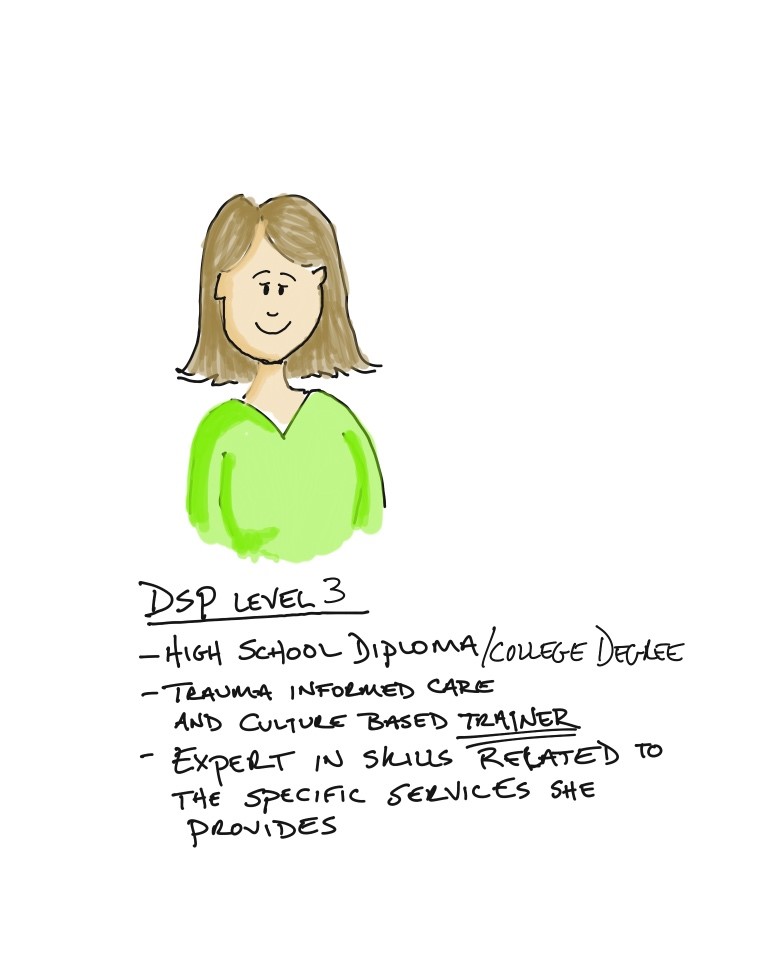 The first few months of 2021 will continue to be very challenging
Change in rates (C to B)
Surge in cases will continue
Hard to do “community based” services
The need to gain ground in an unpredictable budget environment
Notes
Other Rules
OPRA Committee Requests
Are there items you would like specific committees to work on?
What role can the committees play with the workforce work that needs to be done.
How would you like items presented to the policy committee?
2021 Meeting Schedule
Topics you are concerned about
Is there anything we are missing?
General Discussion